Climate change is a story about us 
So take action to save us 
The global sea is rising 
So are you proud that the ice is melting ?
The time as come 
A fact’s a fact 
The weather is changing 
And we don’t want to live in 45 degrees 
We want to come back
How can we dance when our earth is turning 
How do we sleep while our beds are burning
 
The time as come 
A fact’s a fact 
The weather is changing 
And we don’t want to live in 45 degrees 
We want to come back 
How can we dance our earth is turning 
How do we sleep while our beds are burning
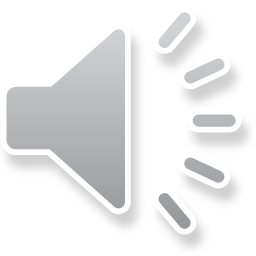